Monday December 2, 20198th Grade ELA
The Hunger Games
Chapter 20
Text Structure Notes
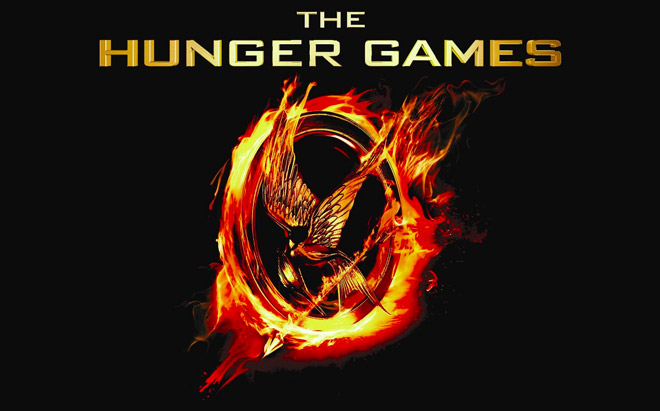 Tuesday December 3, 20198th Grade ELA
The Hunger Games
Finish Text Structure Notes
Text Structure Handout 1
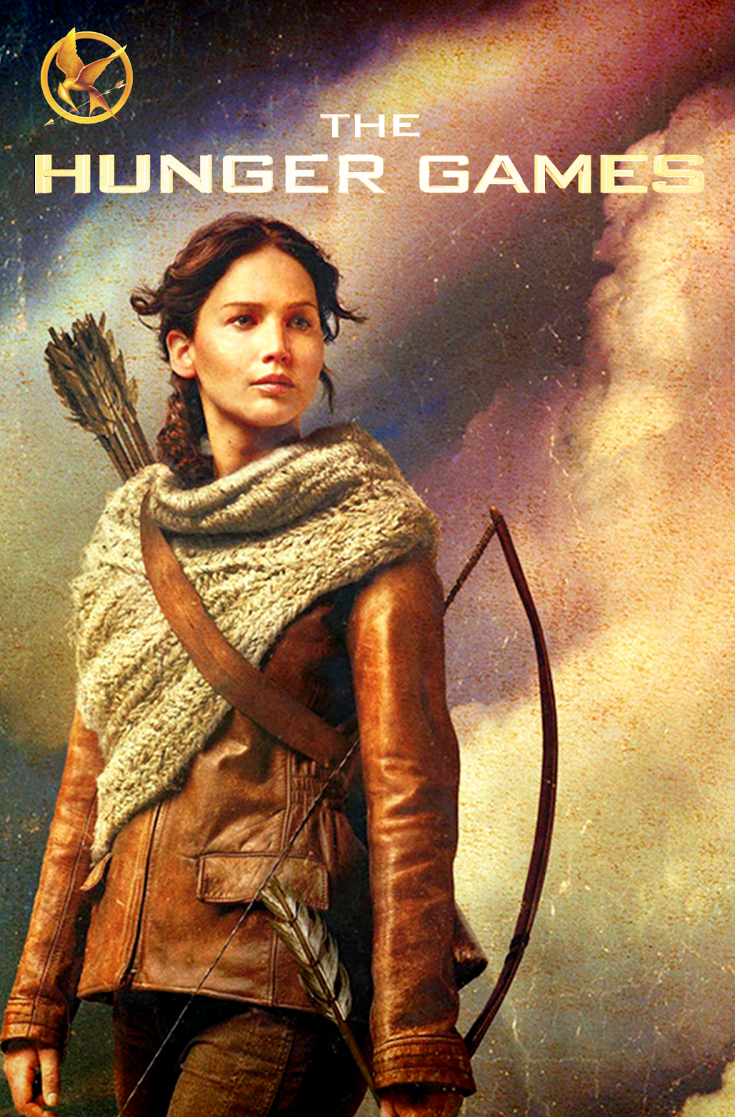 Wednesday December 4, 20198th Grade ELA
The Hunger Games
Chapter 21
Finish Text Structure Handout
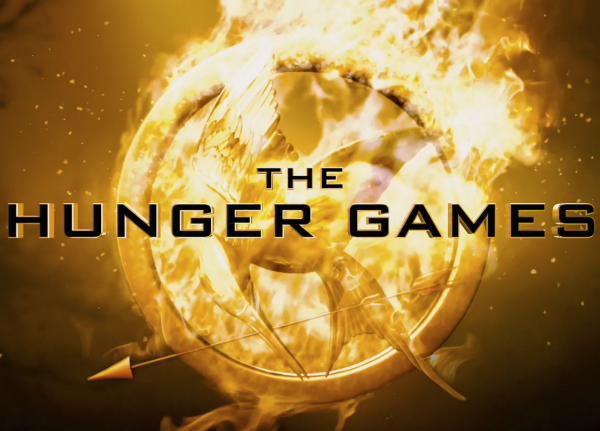 Thursday December 5, 20198th Grade ELA
The Hunger Games
Text Structure Poster
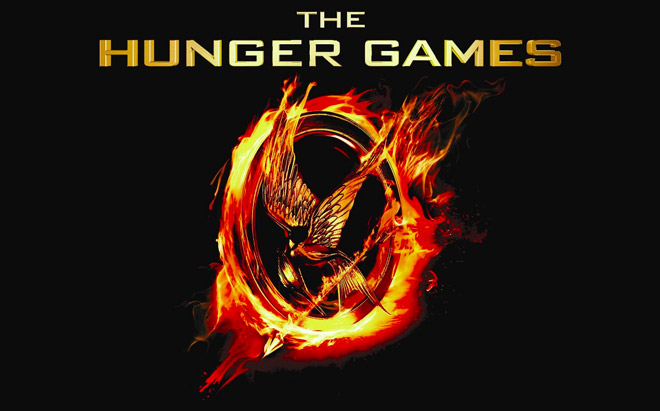 Friday December 6, 20198th Grade ELA
Hunger Games
	Text Structure Poster
	 Read Chapter 22
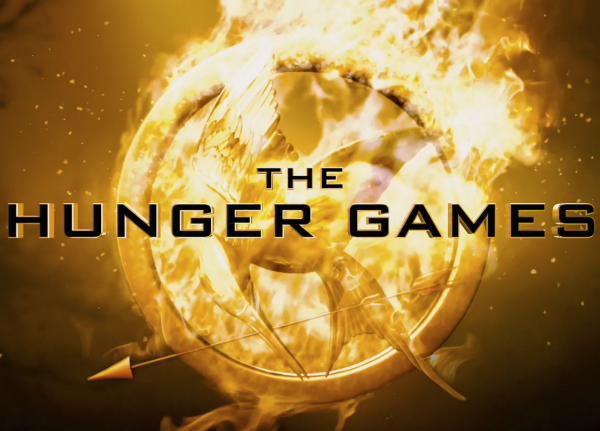